CINEMÁTICA INVERSA  DE MANIPULADORES
ETTORE A. DE BARROS
DEFINIÇÃO

“DADOS POSIÇÃO E ORIENTAÇÃO DO

EFETUADOR, DETERMINAR O VALOR DAS

VARIÁVEIS DAS ARTICULAÇÕES”
2. DIFICULDADES

EQUAÇÕES NÃO-LINEARES

      SOLUÇÕES DE DIFÍCIL EXPRESSÃO.
      DIFICULDADE EM SE ACHAR UMA
      FUNÇÃO INVERSA EXPLÍCITA.

MÚLTIPLAS OU MESMO INFINITAS 
     SOLUÇÕES SÃO POSSÍVEIS

POSSIBILIDADE DE NÃO EXISTÊNCIA
     DE SOLUÇÃO ADMISSÍVEL
3. SOLUÇÕES E O NÚMERO DE GRAUS

    DE LIBERDADE
PARA G.L. MENOR OU IGUAL A 6


PARA G.L. MAIOR DO QUE 6

     MANIPULADORES REDUNDANTES
Para G.L. menor ou igual a 6:  solução
direta pela igualdade entre elementos
Ou...
3- Determinando
Gradativamente
O TERMO DO LADO DIREITO É FUNÇÃO DE 
                                O TERMO DO LADO ESQUERDO É
FUNÇÃO SOMENTE DE 
PROCURAR UM TERMO DO LADO DIREITO QUE 
SEJA CONSTANTE E EXTRAIR
REPETIR O MESMO PROCEDIMENTO PARA
4. Determinando
Gradativamente
O TERMO DO LADO DIREITO É FUNÇÃO
 DE
O TERMO DO LADO ESQUERDO É FUNÇÃO
 SOMENTE DE 
		O RESTO É ANÁLOGO À SEÇÃO 3
5. DESACOPLAMENTO DE POSIÇÃO E 
ORIENTAÇÃO


PARA SISTEMAS EM QUE OS ÚLTIMOS
     GRAUS DE LIBERDADE SE CRUZAM NUM 
     PONTO.
PARA SISTEMAS EM QUE 3 EIXOS DE 
     REVOLUÇÃO CONSECUTIVOS SÃO
     PARALELOS.
DETERMINAÇÃO DOS PARÂMETROS QUE
     POSICIONAM O PUNHO.
DETERMINAÇÃO DOS PARÂMETROS QUE
     ORIENTAM O PUNHO
PARA ESSES PROBLEMAS: 

ACHAMOS A POSIÇÃO DO PUNHO QUE POSICIONA O EFETUADOR NO LUGAR DESEJADO,

2) ACHAMOS AS VARIÁVEIS DAS JUNTAS QUE    
    COLOCAM AO PUNHO NA POSIÇÃO RECÉM-
    ACHADA,

3) ACHAMOS AS VARIÁVEIS DAS JUNTAS QUE 
    PROPORCIONAM A ORIENTAÇÃO DO    
    EFETUADOR DESEJADA.
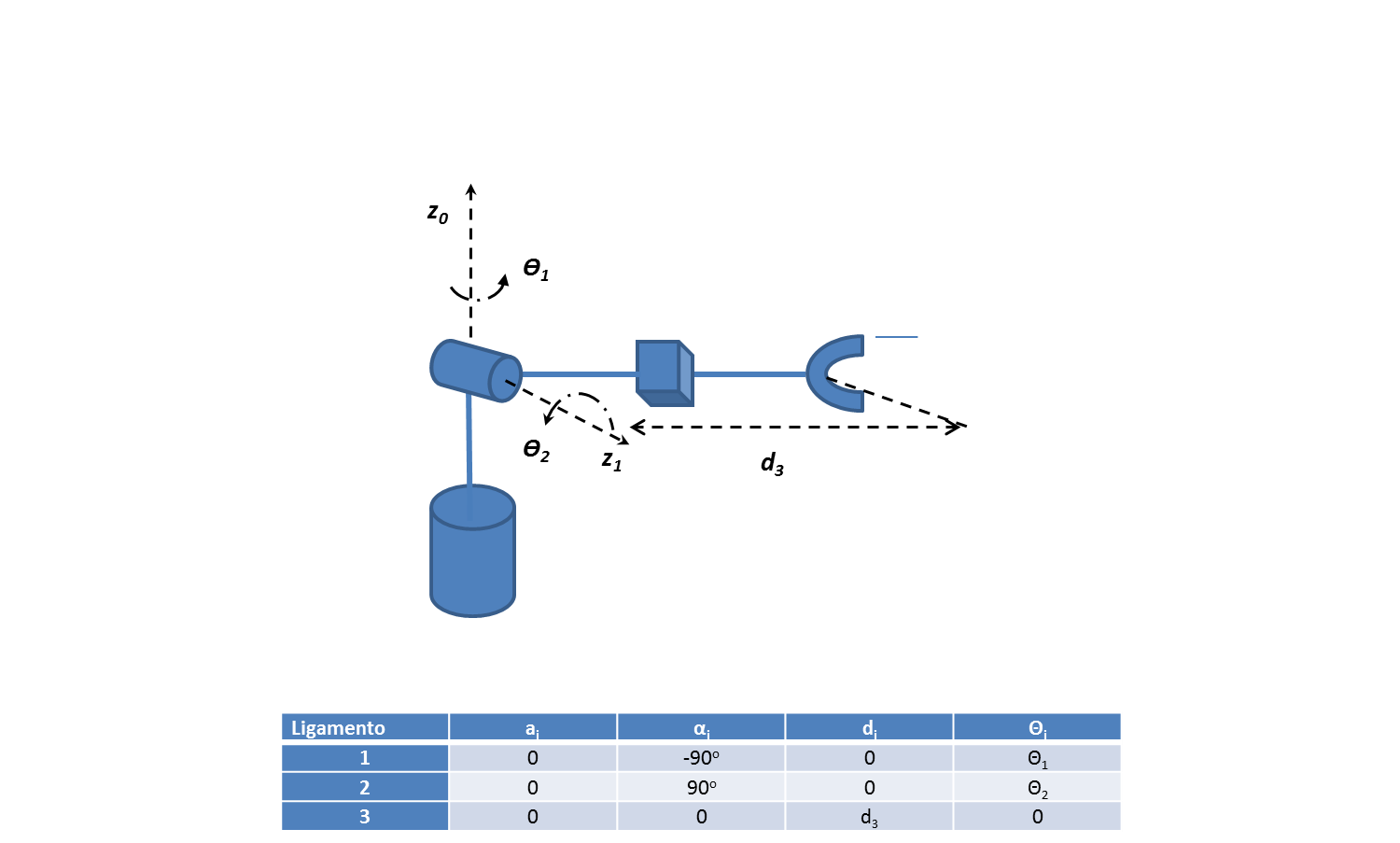 C0NFIGURAÇÃO DESEJADA
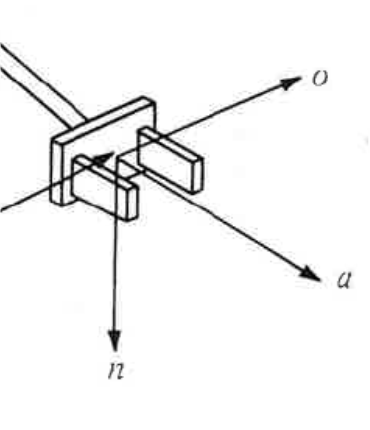 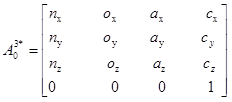 POSIÇÃO E ORIENTAÇÃO DO EFETUADOR
EM FUNÇÃO DAS VARIÁVEIS DAS JUNTAS